Speed Networking Events
Membership and Community Engagement Best Practices
 
Format: Speed Networking, Invite only
Participants: Association/Chamber leaders 
Registrations/Attendance:
APAC – 25/60 (42%)
North America – 19/56 (34%)
EMEA – 11/39 (28%)
Brazil – 12/33 (36%)
Mexico – 10/31 (32%)
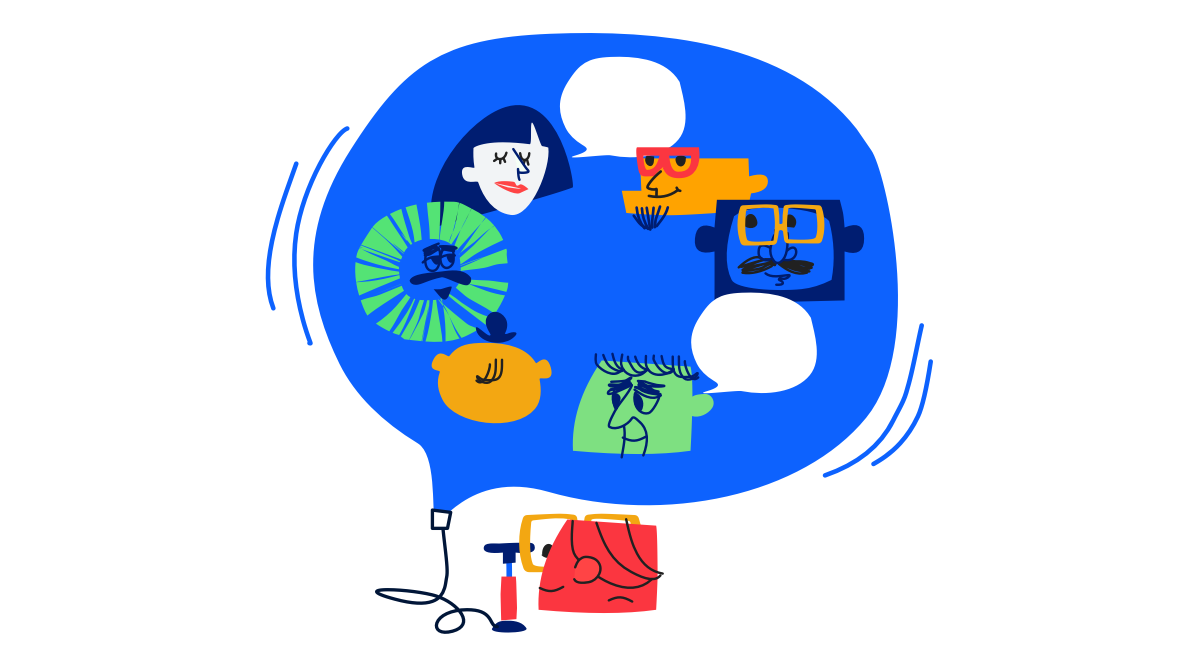 December Demos
Membership Management Suite 
APAC – 9 December, 12pm SGT
EMEA – 9 December, 12pm CET/1pm SAST/2pm EAT
North America – 9 December, 12pm ET
LATAM – 9 December, 12pm CDMX
Brazil – 9 December, 12pm BRT

Event Management Suite
APAC – 16 December, 12pm SGT
EMEA – 16 December, 12pm CET/1pm SAST/2pm EAT
North America – 16 December, 12pm ET
LATAM – 16 December, 12pm CDMX
Brazil – 16 December, 12pm BRT
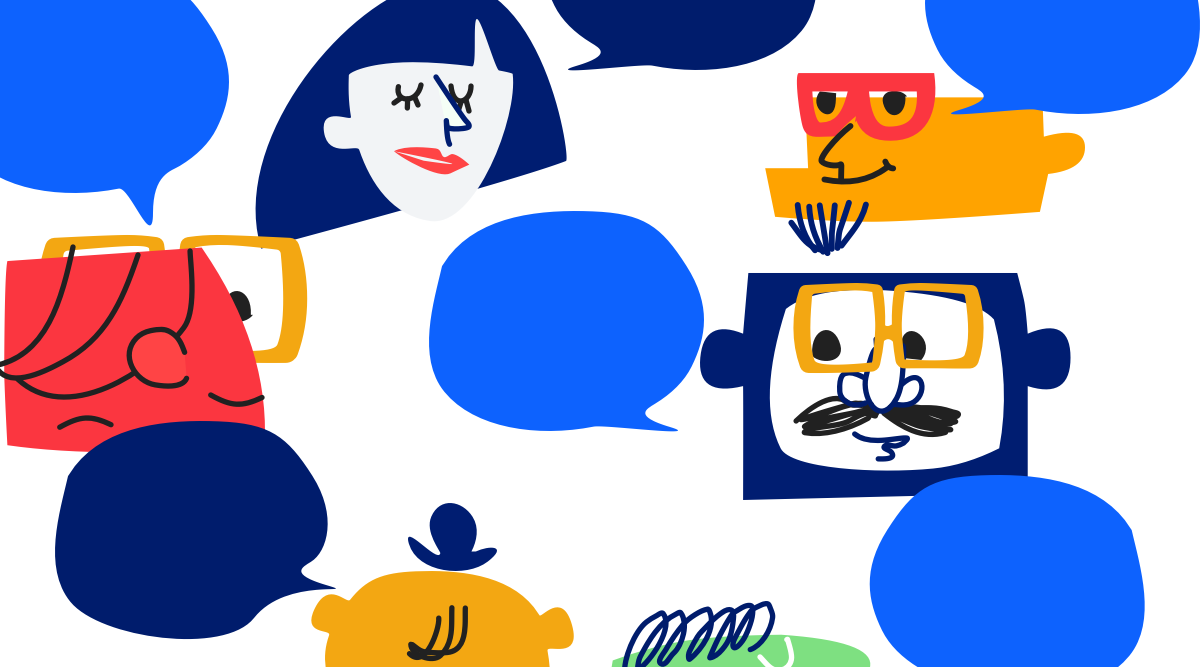 One month left to nominate: APAC Chamber of Commerce Awards 2020
Key dates:

Nominations open – 16 Nov 2020 
Nominations close – 31 Dec 2020
Submissions to send to judges – 15 Jan 2021 
Judging panel deadline – 22 Jan 2021
Winners announcement – 3 Feb 2021

New Categories:
COVID-19 Chamber Hero Award
 
Updated Categories:
The Best Virtual Event Of The Year Award
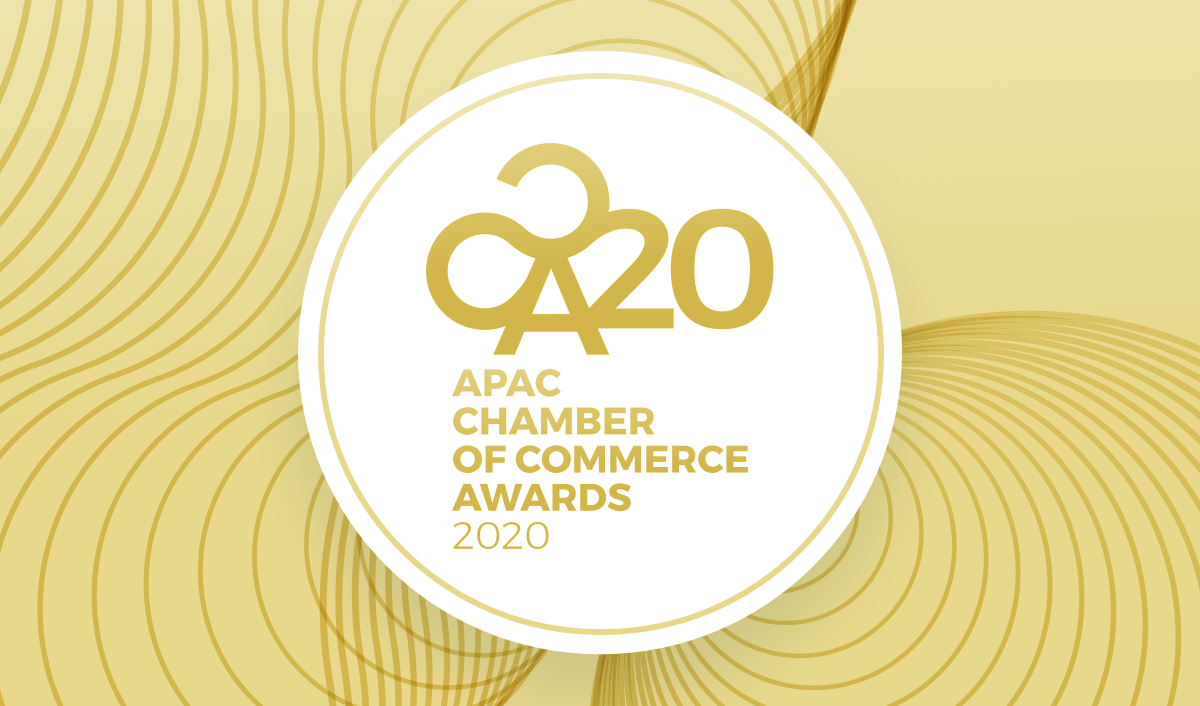